¿QUÉ ES Y PARA QUE SIRVE EL EXAMEN DE CONCIENCIA?
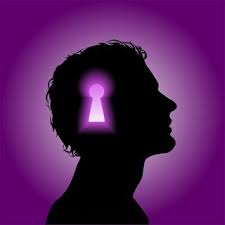 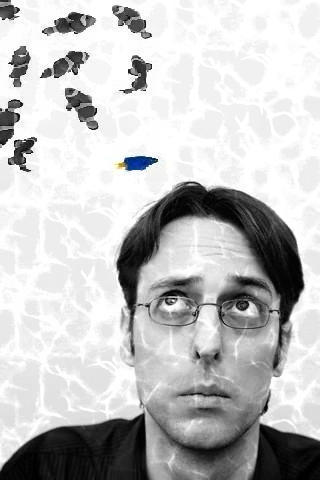 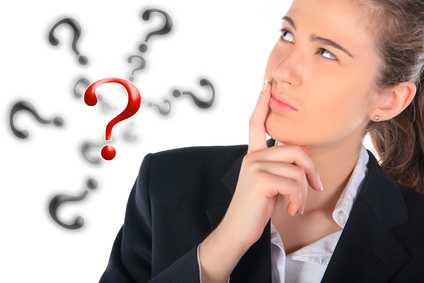 ¿Cuál es el fin del examen de conciencia?
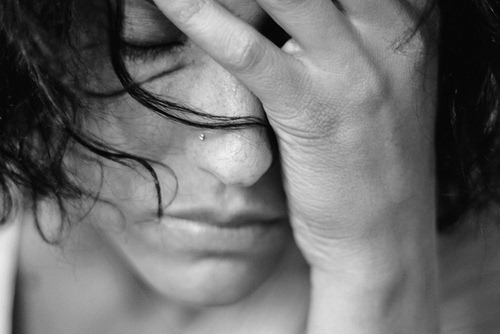 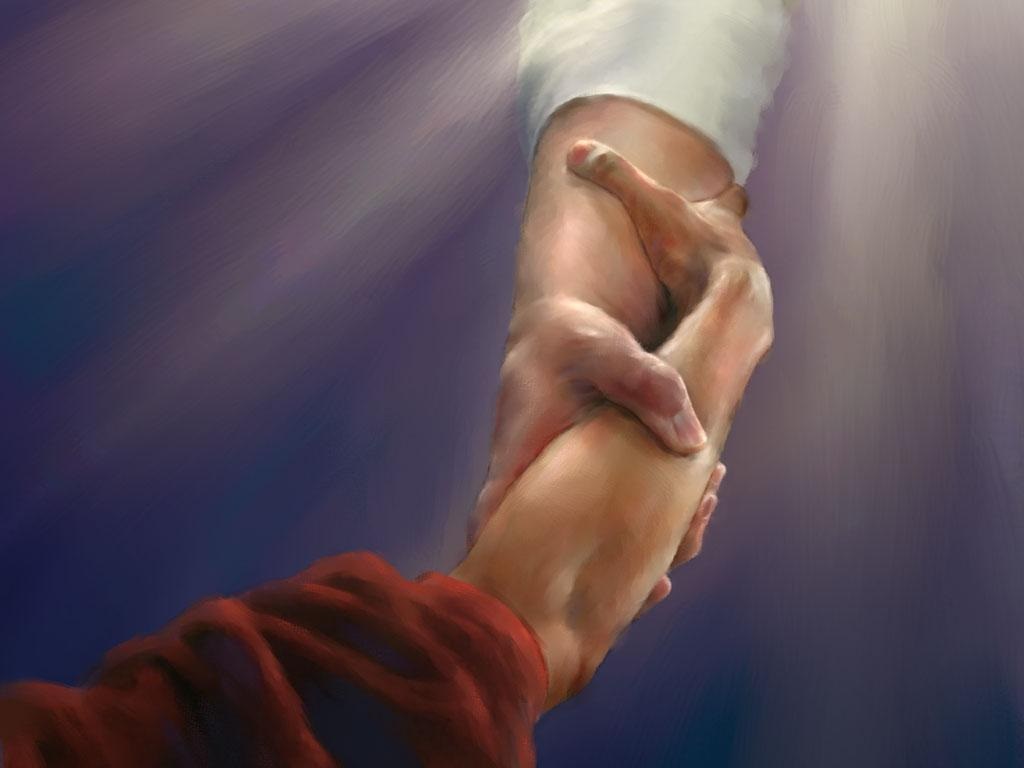 Por ser pecadores…
Hay que hacer el Examen de Conciencia en relación a:
EXAMEN DE CONCIENCIASUGERENCIAS….
Pecados capitales y virtudes contrarias
BIENAVENTURANZAS
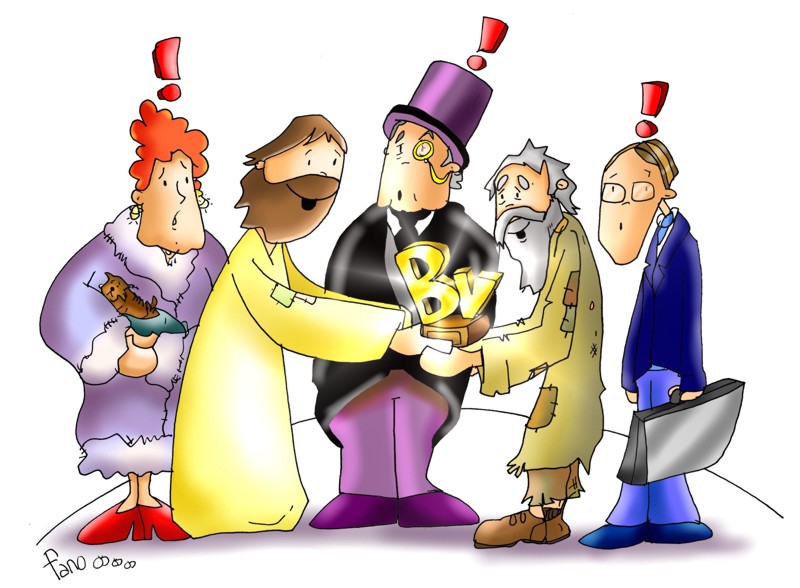